The Federated Cloud solution
David Wallom
University of Oxford
SA5 Task Leader
Who, Why & What
Development Activities since July ‘14
Operationalisation
User communities
SA5 EFFORT DETAILS
Why?
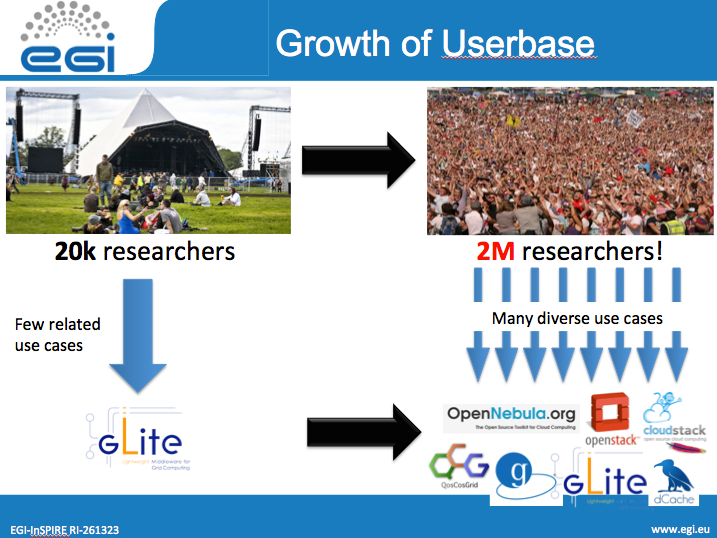 [Speaker Notes: Growth in diversity of userbase whilst maintaining research excellence]
Value proposition
The EGI Federated Cloud, a federation of institutional private Clouds, offering Cloud Services to researchers in Europe and worldwide

A single cloud system able to 
Scale to user needs
Integrate multiple different providers to give resilience
Prevent vendor lock-in 
Enable resource provision targeted towards the research community
Standards based federation of IaaS cloud: 
Exposes a set of independent cloud services accessible to users utilising a common standards profile
Allows deployment of services across multiple providers and capacity bursting
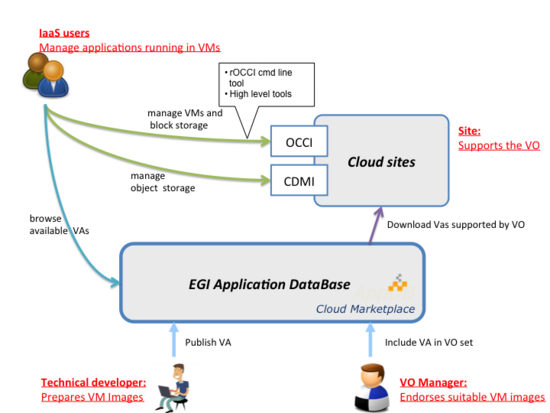 Principles of Federation
Standards and validation: Recommended and common open standards for the interfaces and images – OCCI, CDMI, OVF, GLUE2, AAI
Resource integration: Cloud Computing to be integrated into the existing production infrastructure. 
Heterogeneous implementation: no mandate on the cloud technology.
Provider agnosticism: the only condition to federate resources is to expose the chosen interfaces and services.
[Speaker Notes: Original Task Force Mandate: 18 months, September 2011 – March 2013

EGI-Inspire Integration: Formalised scope as Task SA2.6 from April 2013]
EGI Cloud Infrastructure
User Community
EGI Collaboration Tools
EGI Cloud Infrastructure Platform
Instance Mgmt
Storage Management
Image Repository
Cloud Management Stacks
(OpenStack, OpenNebula, Synnefo, …)
EGI Cloud Service Marketplace
EGI Application DB
EGI Core Platform
Service
Registry
Information Discovery
Federated AAI
Monitoring
Accounting
Help and Support
Security Co-ordination
Training and Outreach
Sustainable Business Models
9
Task SA5.1
Updates to the Scenarios
VM Management
Developing support for further Cloud Management Frameworks/Services through rOCCI

Extending OCCI 1.1 through inclusion of contextualisation via Cloudinit
All uploaded Fedcloud images should support Cloudinit
All supported CMF OCCI implementations extended to support
Data Management
Completion of CDMI reference implementation including documentation and support
Further enhancing the implementation through experience from use-cases
Developing connectors to underlying storage systems(e.g. OpenStack, File System)
Federated AAI
Vital to have a better understanding of user requirements for Federated AAI
Conducted a survey of currently engaged FedCloud user-communities 
size
dynamics (how often new members appear, how often do they leave) 
Existing technology use
Investigated per-user sub-proxy as a short-term AAI solution to improve ease of user access and traceability.
Participation of FedCloud members in the EGI AAI Pilot
Provided EGI-FedCloud use-cases to other groups, such as DFN-AAI and LSDMA.
Information Publishing
Currently supporting OGF GLUE 2.0 standard
Extending standard through inclusion of cloud information
Incorporating feedback from public comment period
Maintaining backwards compatibility

Developing methods for addition of cloud storage information in future GLUE standards
Accounting
TO COME B4 FRIDAY
VM Image management
Support for VO-wide image lists following the HEPiX format 
Integration with the EGI Information system
Extend the AppDB authentication system by supporting federated AAI through eduGAIN
Large catalogue of available Software Appliances (SaaS)
Integration with external metadata repositories to provide broader support to communities and engage with other activities
Indicative usage statistics
Registered Virtual Appliances: 30, ref
Sites supporting the AppDB Cloud Marketplace: 21, ref
Supported Virtual Organizations: 9, ref
atlas, 
biomed, 
cms, 
demo.fedcloud.egi.eu, 
drihm.eu, 
fedcloud.egi.eu, 
highthroughputseq.egi.eu, 
lhcb, 
vo.chain-project.eu							
[Operation of the AppDB Cloud MP, officially started on June/2014]
Virtual Appliances distribution
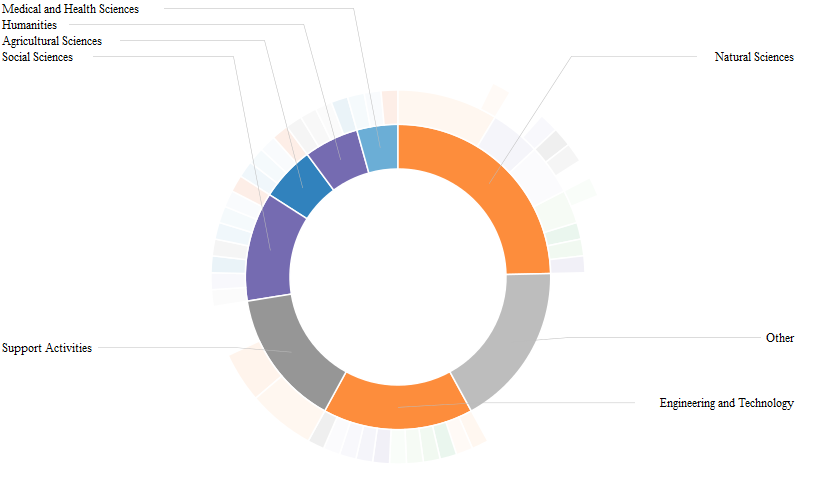 From a scientific point of view
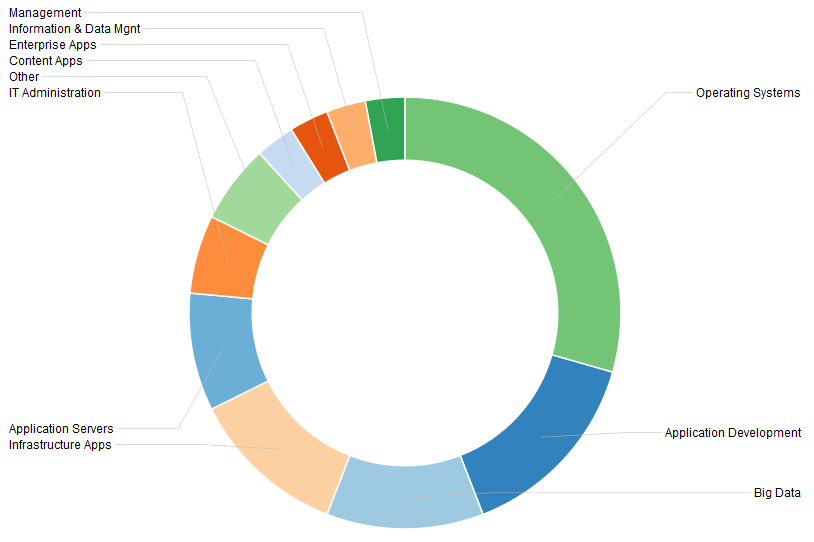 For engineers
Resource Broking
Extend the IaaS capabilities of the EGI cloud
‘Alternatives’ to the OCCI client and API
More than OCCI
Infrastructure brokers and Application brokers
SlipStream* – PaaS for automating deployments; Helix Nebula
Catania Science Gateway Framework – SaaS with ID federations 
COMPSs – programming framework for auto-parallelisation
VMDIRAC – abstraction on top of various HPC/HTC/cloud
WS-PGRADE – workflow development and enactment
Vcycle - a VM lifecycle manager that implements the vacuum model on IaaS Cloud services
EGI Federated Cloud F2F meeting
19 January 2015, Amsterdam
19
Connecting new Resource Providers
Share background information
Name* 
Institute* 
Email address* 
One paragraph long description of your organization 
Envisaged timeline (is there a deadline to finish the setup? for how long do you wish to contribute to the EGI Federated project?) 
Estimated number and size of machines that you may provide to EGI 
Type of Cloud Management Framework (if already installed)
Link to webpage, document or other online resource for further information
Where none available support installation of compatible Cloud Management Framework including Fedcloud service connectors
Proceed through certification procedure to test installed services and ensure quality of services provided
Temporary EGI procedure created to provide instructions on registration and certification of resources. [PROC18]
Main resource centre joining procedure [PROC09] updated to reflect cloud services
Partnership
Resources
12 NGIs provide 19 certified resources
Czech Republic(1), Germany(2), Greece(1), Hungary(1), Italy(3), Macedonia(1), Poland(1), Slovakia(1), Spain(5), Sweden(1), Turkey(1), United Kingdom(1)
5 NGIs currently integrating resources
France(2), Finland(1), Portugal(1), South Korea(1)*, United Kingdom(1)
5 NGIs with interested resource providers
Bulgaria(1), Denmark(1), Israel*(1), The Netherlands(1), Spain(3), Switzerland(CH), United Kingdom(2)
Worldwide interest & integration
South Africa* (SAGrid)
United States* (NIST, NSF A.C. Centres)
Australia* (NeCTAR)
* Not shown on map
[Speaker Notes: Stability of production resources, increasing number drawn to federated cloud with largish backlog of integrating sites]
User Model
The offer to our users;
Total control over deployed applications 
Elastic resource consumption based on real needs 
Immediately processed workloads – no more waiting time 
An extended e-Infrastructure across resource providers in Europe 
Service performance scaled with elastic resource consumption 
Single sign-on at multiple, independent providers
EGI FedCloud Communities @ Launch
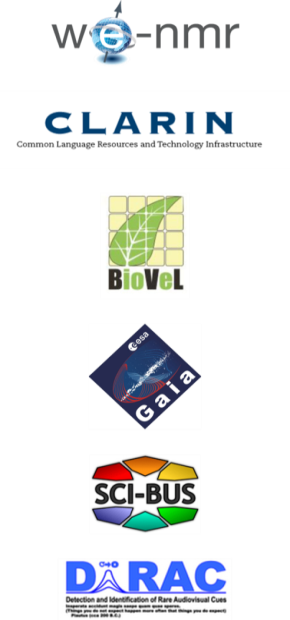 Ecology – BioVeL:  Biodiversity Virtual e-Laboratory
Structural biology –  WeNMR: a worldwide e-Infrastructure for NMR and structural biology
Linguistics – CLARIN: ‘British National Corpus’ service (BNCWeb)
Earth Observation – SSEP: European Space Agency’s Supersites Exploitation Platform for volcano and earthquakes monitoring (Collaboration with Helix Nebula)
Software Engineering – SCI-BUS: simulated environments for portal testing
Software Engineering – DIRAC: deploying ready-to-use distributed computing systems
Software Engineering – Catania Science Gateway Framework
Musicology – Peachnote: dynamic analysis of musical scores
Earth Observation – ENVRI: Common Operations of Environmental Research infrastructures (collaboration with EISCAT3D)
Geology – VERCE: Virtual Earthquake and seismology Research 
Ecology – LifeWatch: E-Science European Infrastructure for Biodiversity and Ecosystem Research
High Energy Physics – CERN ATLAS: ATLAS processing cluster via HelixNebula
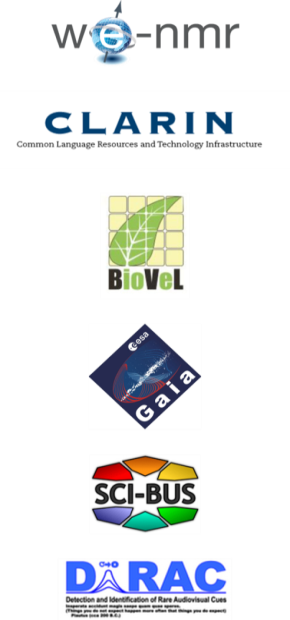 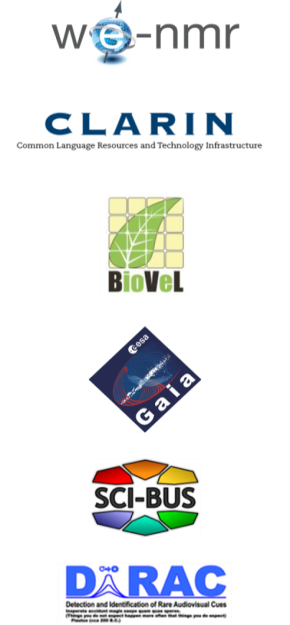 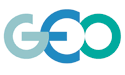 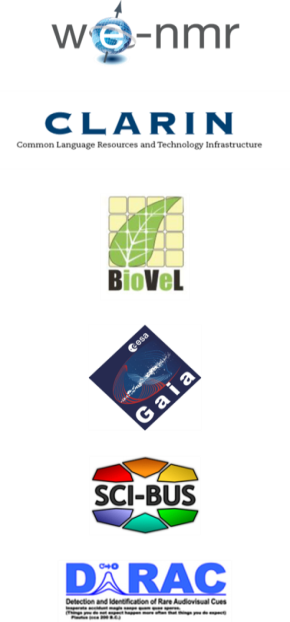 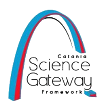 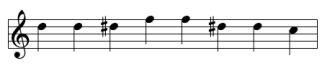 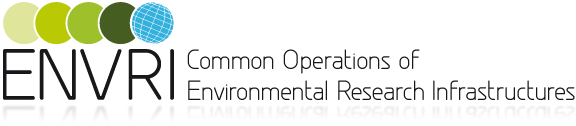 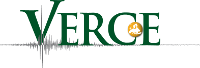 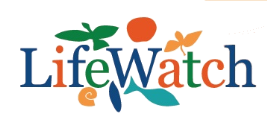 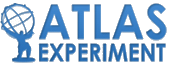 More info: https://wiki.egi.eu/wiki/Fedcloud-tf:Users
24
Use cases status
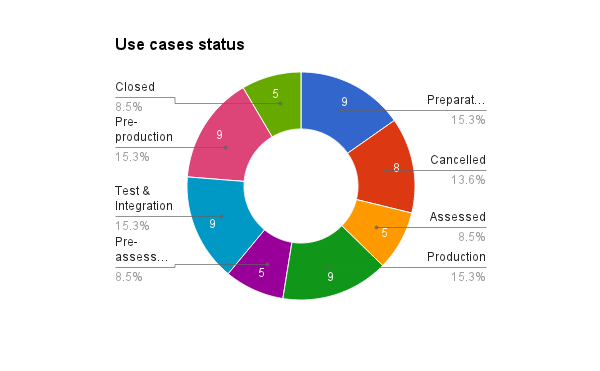 59 Use cases in total
25
EGI FedCloud Use Cases Discipline Classification (2° tier)
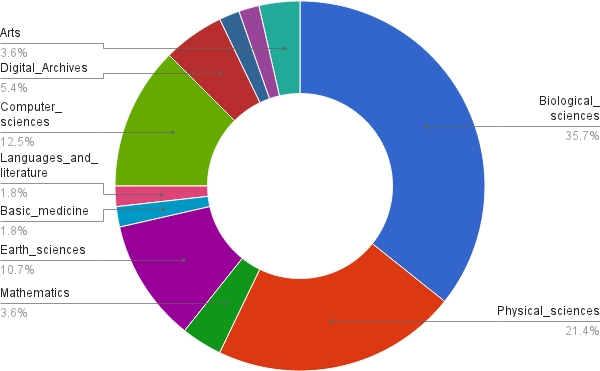 EGI Federated Cloud F2F meeting
19 January 2015, Amsterdam
26
User Support Workflow
F2F / teleconference
Initial requirements
Allocation of technical experts
Milestones
Continuous tracking with appropriate support
Technical integration support from EGI/NGI team
On the incubator VO or setup of new VO
Service development support from EGI FedCloud Task Force
Community support through Virtual Team projects
Migration into production
Resource provider commitments [SLA and MoUs]
EGI Federated Cloud F2F meeting
19 January 2015, Amsterdam
27
Continuing a Technology Evolution
Broader support for open standards in Cloud management frameworks
Utilisation of rOCCI for interfaces to commercial cloud frameworks
Completion of high quality reference implementation for CDMI
New feature additions to foundational tools depending on requests
Accounting, monitoring, service discovery, Image Management
Value added services for User Communities
Strengthening the underpinning platform
28
Federated Cloud Services
Tier 4:
Zero ICT
Infrastructures
PaaS
PaaS
VRE
Virtual 
eLaboratory
Tier 3:
Platform as a Service
Secure storage
Tier 2:
General-purpose platform services
Key Mgmt
Encryption
ACL mgmt
DB aaS
Hadoop
aaS
Tier 1:
Reliable 
Infrastructure Cloud
Federated IaaS and STaaS Cloud
29
17 Feb 2014
Investigate the possibility of EGI running an online-CA.
Further information system development must be use case-driven, including integration to higher level services such as brokers to provide real added value for the cloud users.
Conclusions
EGI Federated Cloud is attracting new communities belonging to various scientific domains
26 communities and 50 use cases currently supported, 4 from commercial organisations
Paving the way for a global federated cloud marketplace led through European Innovation
Established best practice
Illustrating leadership
Open standards, open technology
Open membership, open processes
Open competition
31
Growth of Providers
High Throughput Platform
Academic resource providers

Federated Cloud
Diversity of resource providers
Usecase Integration Workflow
EGI FedCloud Use Cases Discipline Classification (1° tier)
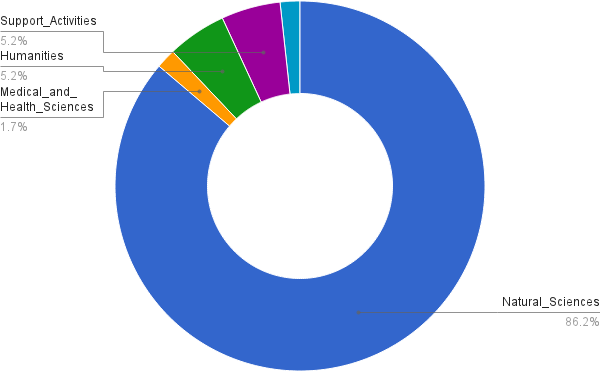 Engineering and technology 1.7%
EGI Federated Cloud F2F meeting
19 January 2015, Amsterdam
34